Navigation Electronique
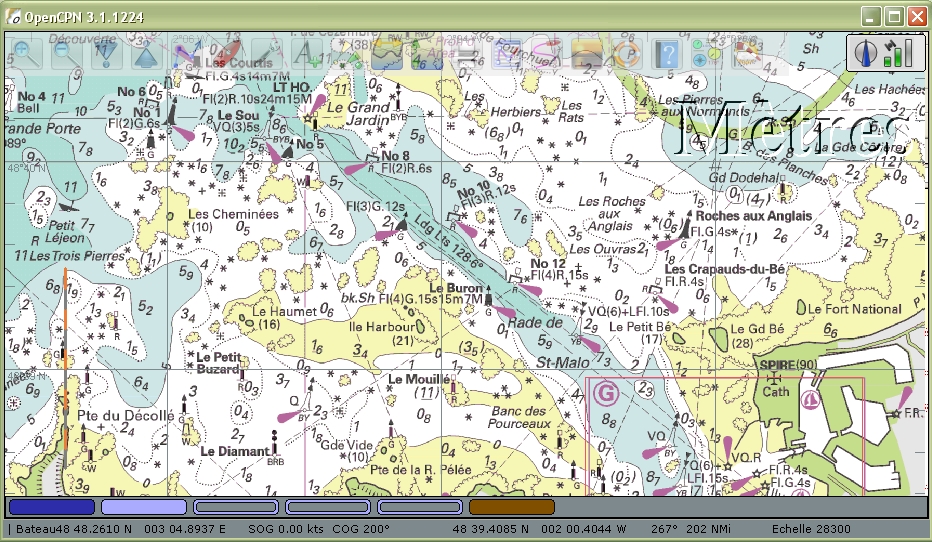 Luc AVRIL
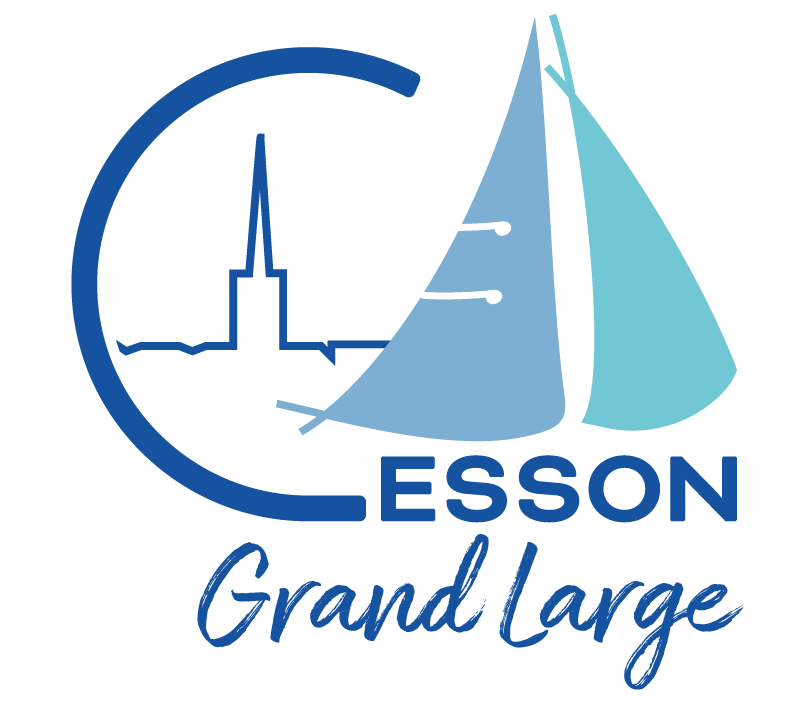 CESSON GRAND LARGE - Navigation Electronique - mars 2025
1
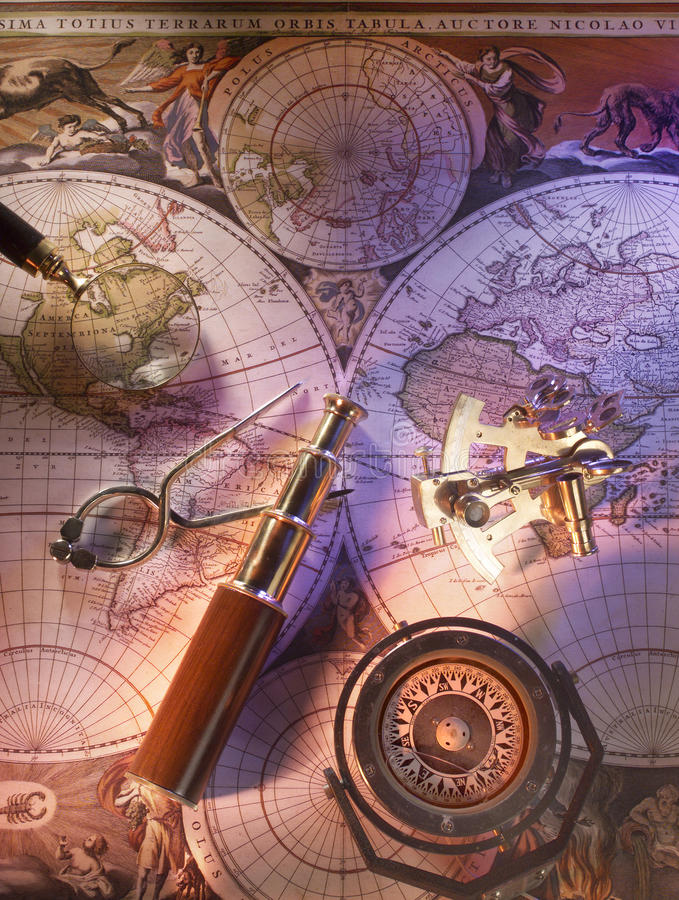 PLAN 
Un peu d’histoire
Principe et vocabulaire
Outils :
Afficheurs Triton
Traceur AXIOM
Des conseils
2
CESSON GRAND LARGE - Navigation Electronique - mars 2025
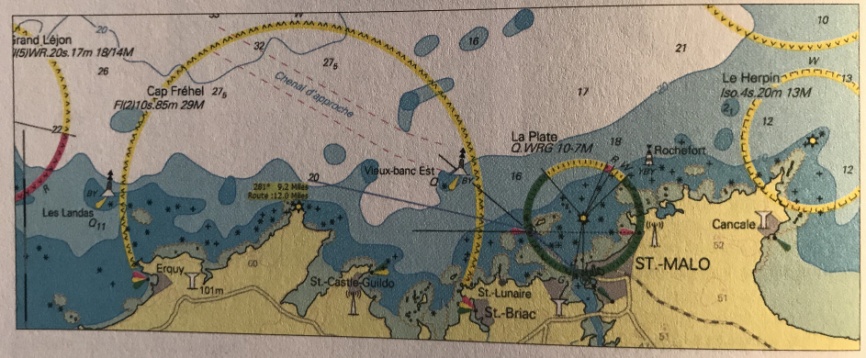 ……. Apparue à la fin XXème siècle avec les constellations de satellites, la navigation électronique est élaborée par l’Organisation maritime internationale (OMI), agence spécialisée des Nations unies, afin de faciliter la navigation grâce à une meilleure organisation des données à bord des navires et à terre, un meilleur échange de données et une meilleure communication entre les navires et la terre.
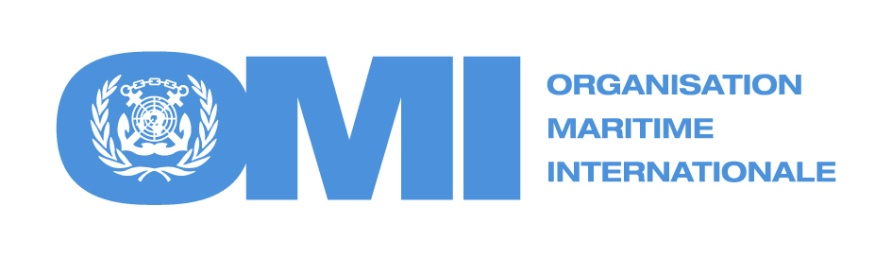 3
CESSON GRAND LARGE - Navigation Electronique - mars 2025
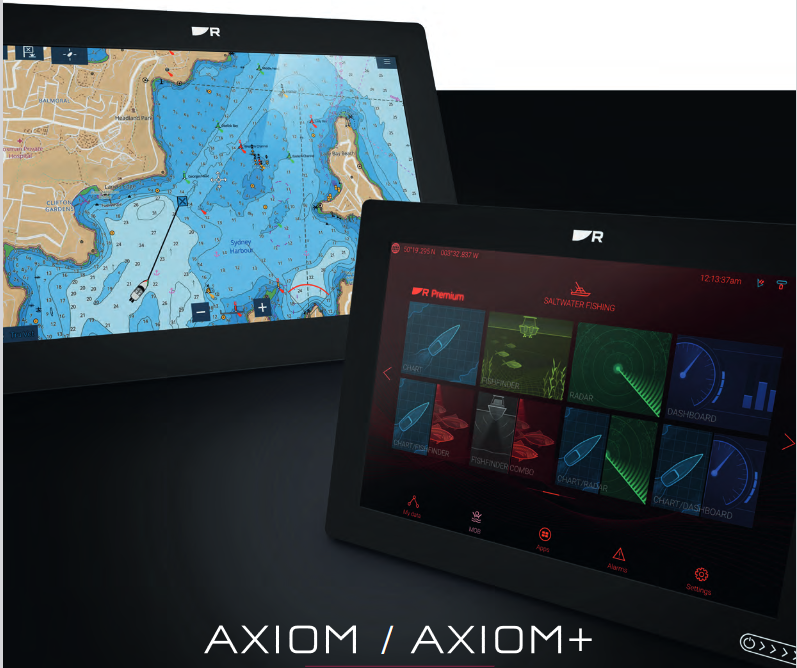 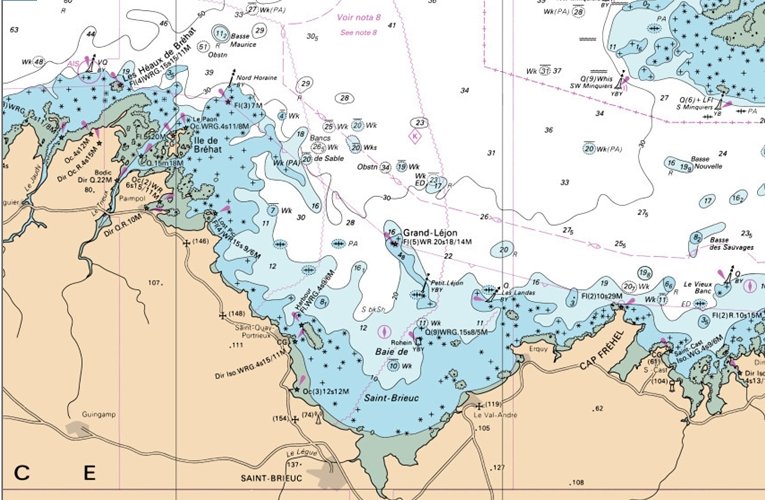 Le SHOM (Service Hydrographique et Océanographique de la Marine) dit : « La convention internationale sur la sauvegarde de la vie humaine en mer (SOLAS) comporte l’obligation d’emport d’une documentation nautique à jour correspondant à la traversée prévue (cartes marines et ouvrages nautiques). Cette obligation s’applique à tous les navires et peut être satisfaite en totalité ou en partie par un moyen électronique.
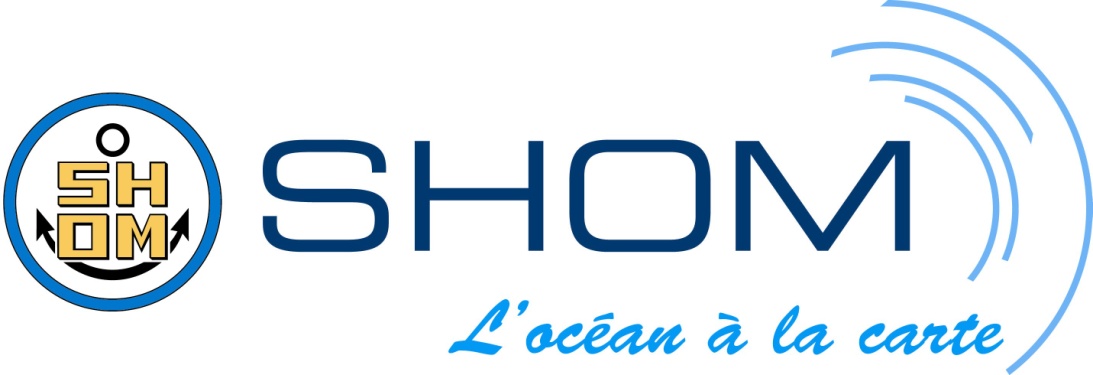 4
CESSON GRAND LARGE - Navigation Electronique - mars 2025
Principe général de la navigation électronique
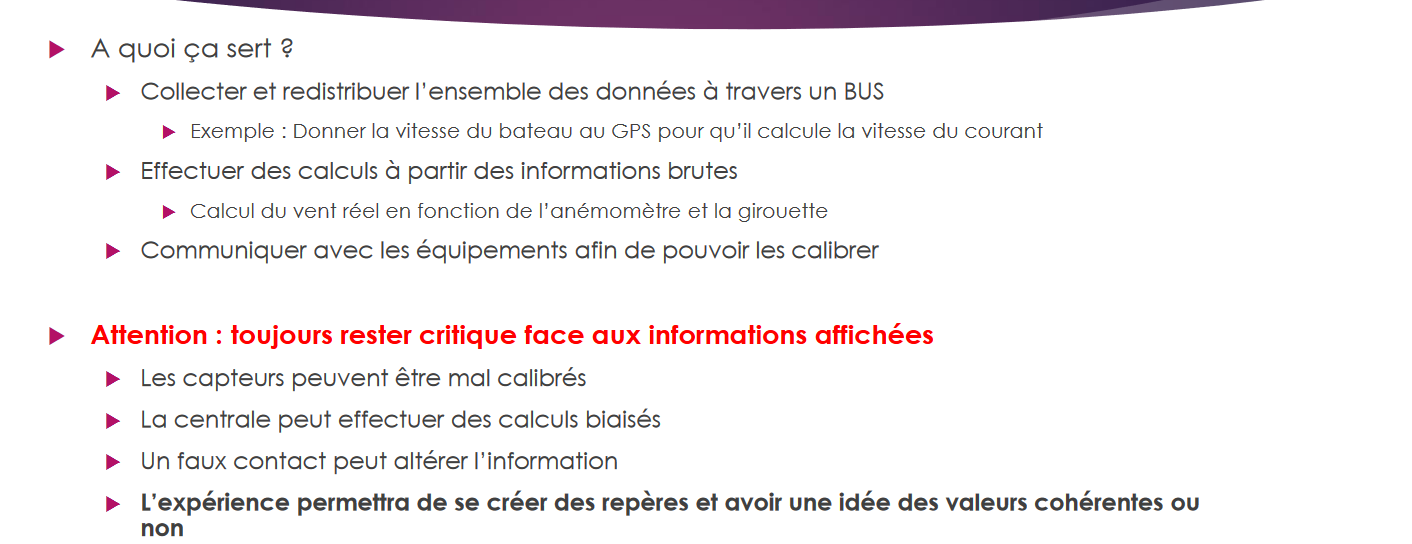 5
CESSON GRAND LARGE - Navigation Electronique - mars 2025
Principe général de la navigation électronique
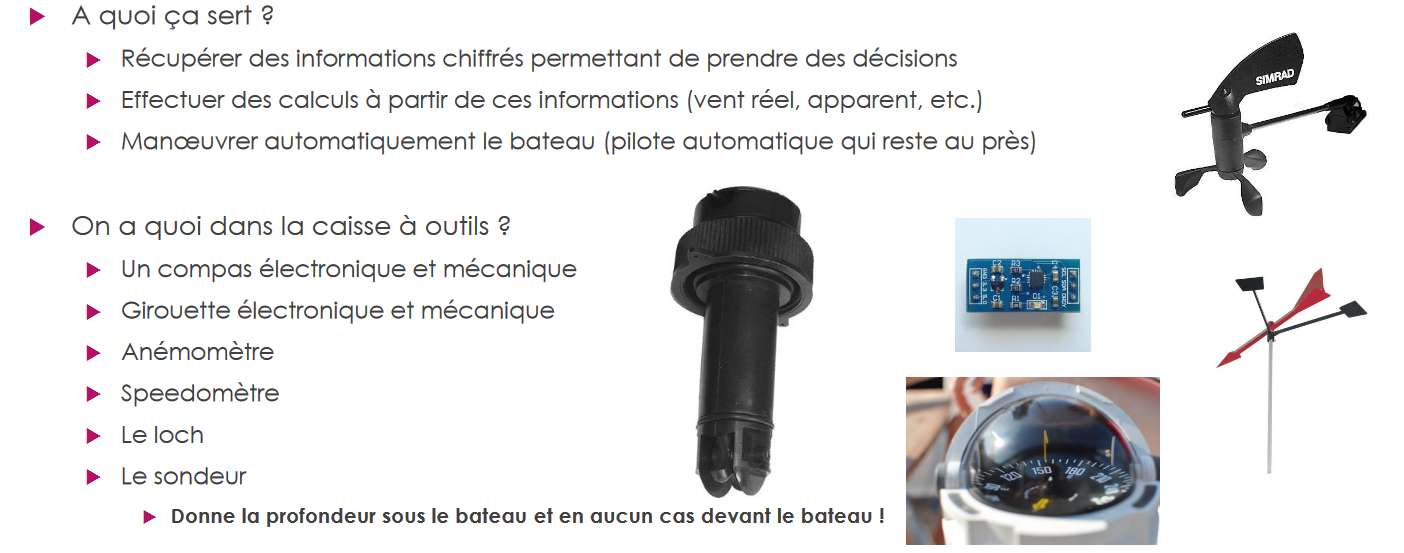 Avantage de la cartographie numérique vs cartes papier :
Pouvoir suivre son voilier directement sur la carte 
et conserver des traces précises,
6
CESSON GRAND LARGE - Navigation Electronique - mars 2025
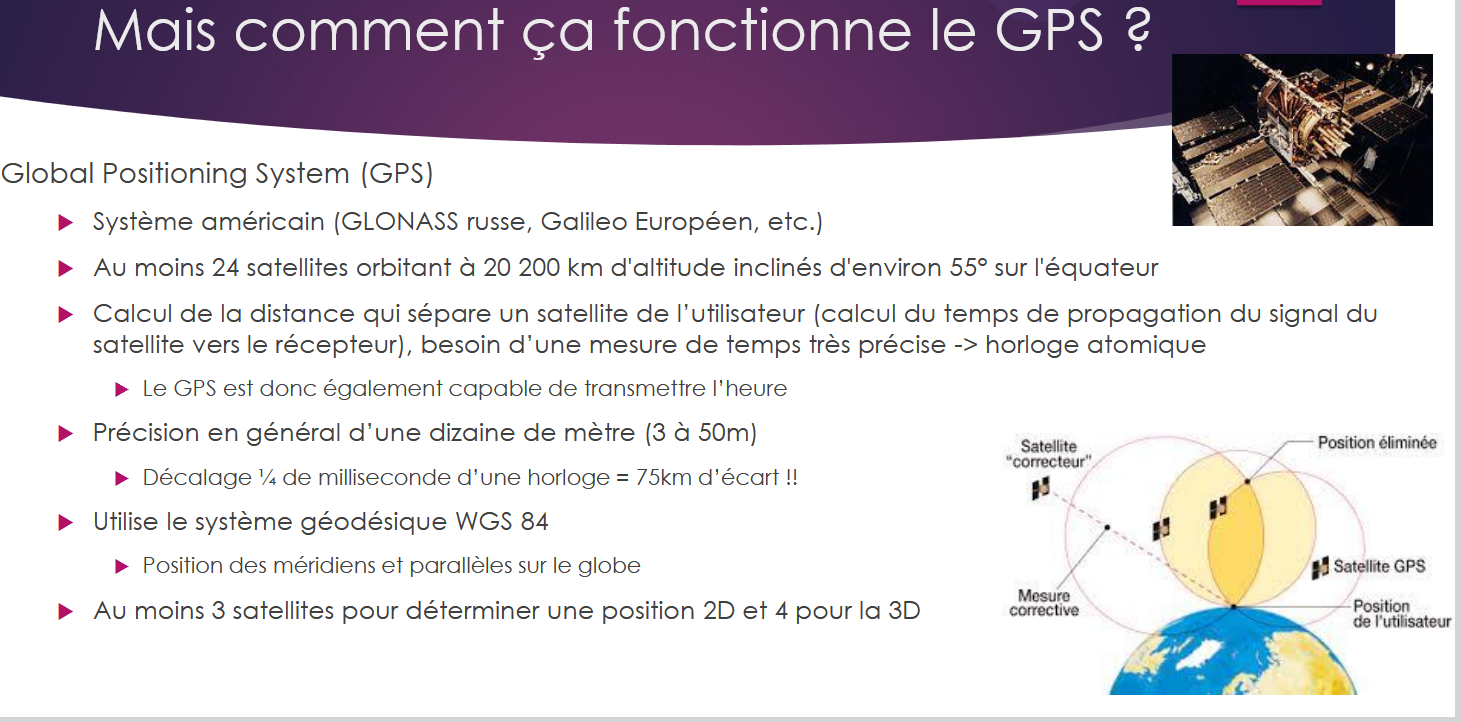 7
CESSON GRAND LARGE - Navigation Electronique - mars 2025
Rappel sur les cartes
Carte Raster vs Vectorielle
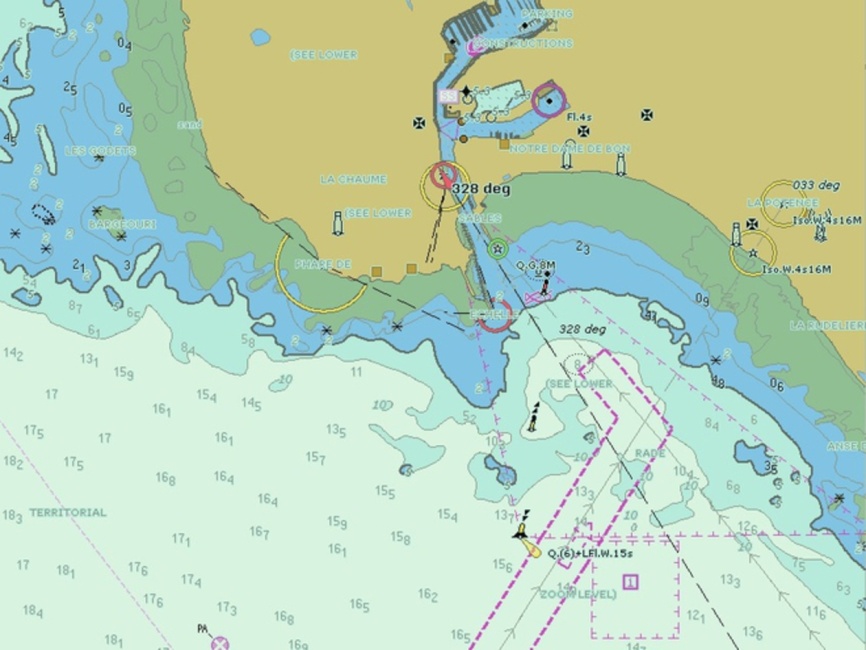 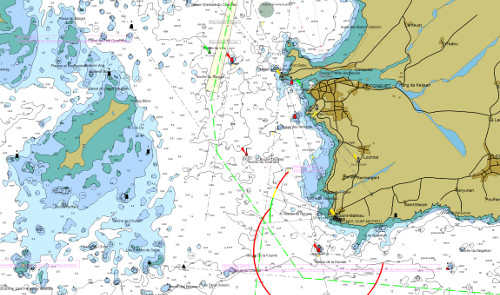 Scan des cartes papier 
… Zoom impossible
Cartes vectorielle 
… Zoom possible
8
CESSON GRAND LARGE - Navigation Electronique - mars 2025
Afficheurs
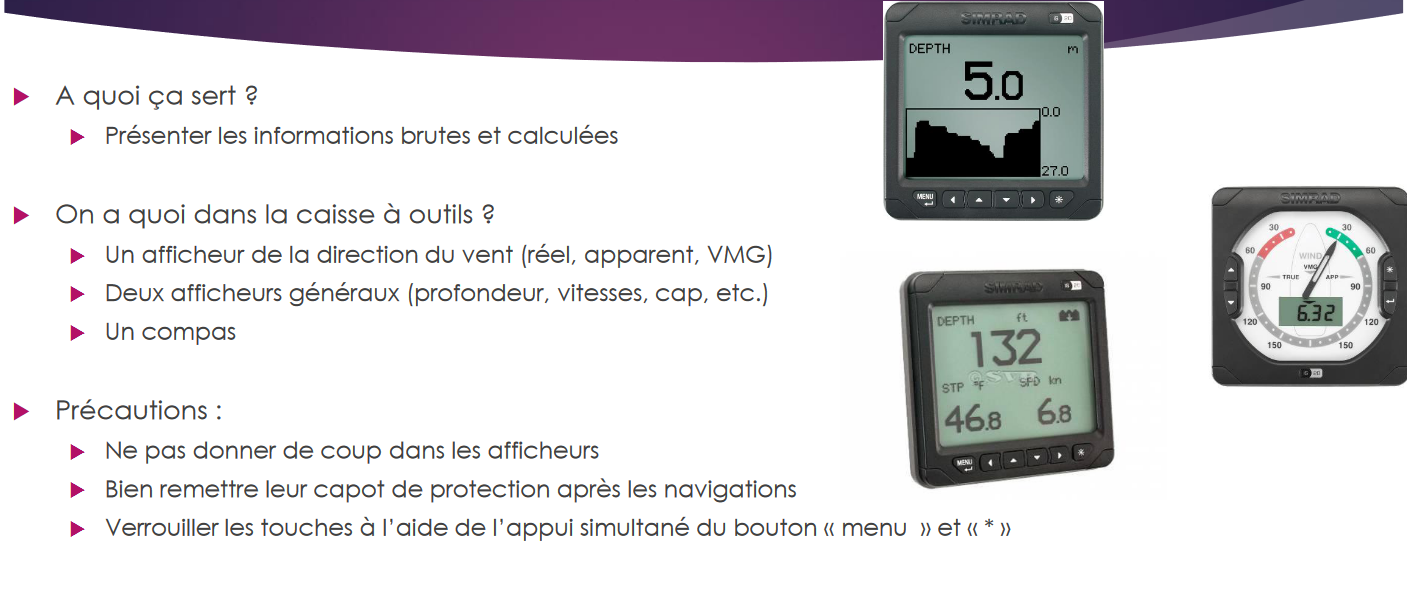 9
CESSON GRAND LARGE - Navigation Electronique - mars 2025
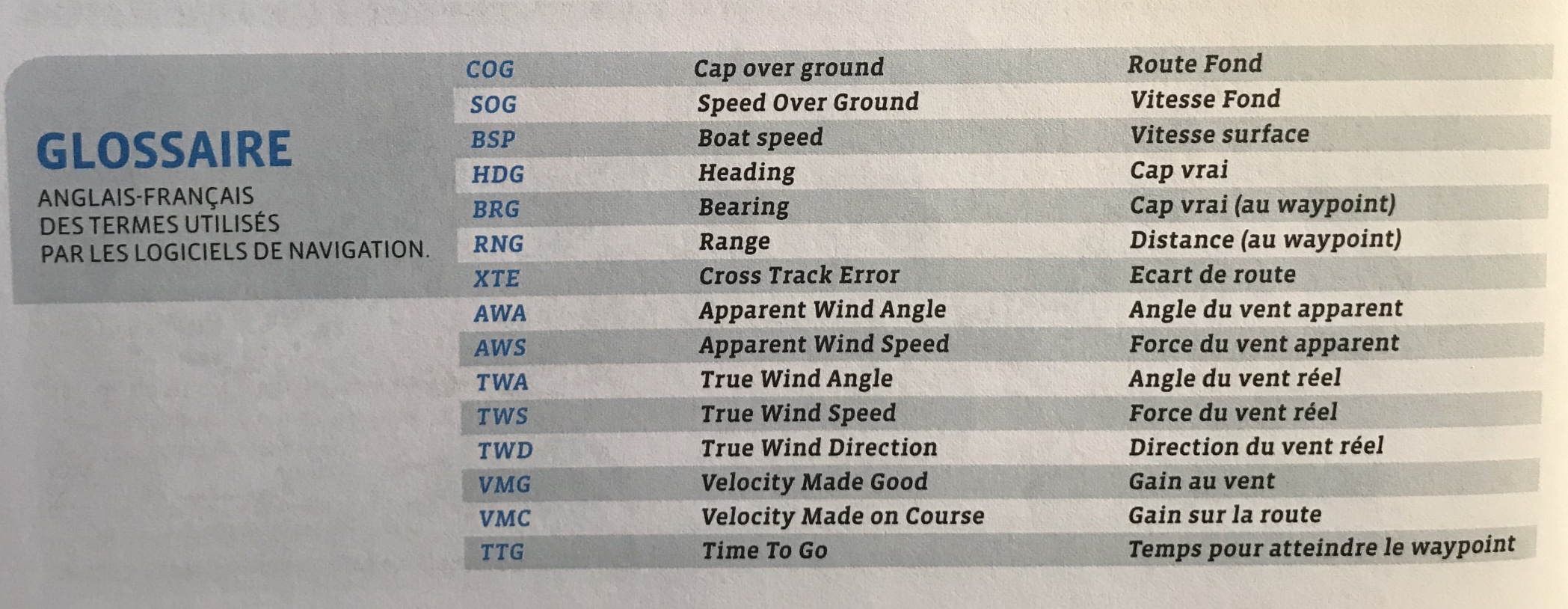 CESSON GRAND LARGE - Navigation Electronique - Avril 2022
10
CESSON GRAND LARGE - Navigation Electronique - mars 2025
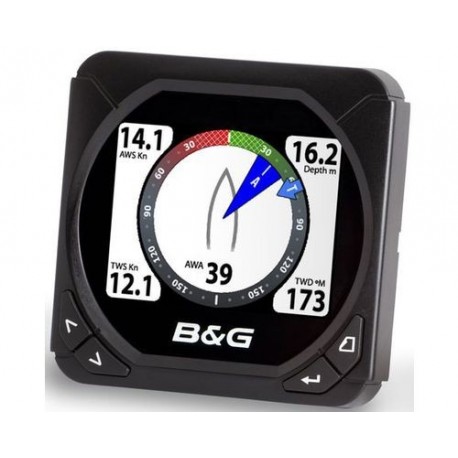 Afficheur Triton 
Ici …
Profondeur
Direction Vent Réel
Vitesse Vent Réel
Vitesse Vent Apparent
Angle Vent Apparent
11
CESSON GRAND LARGE - Navigation Electronique - mars 2025
Afficheurs Triton
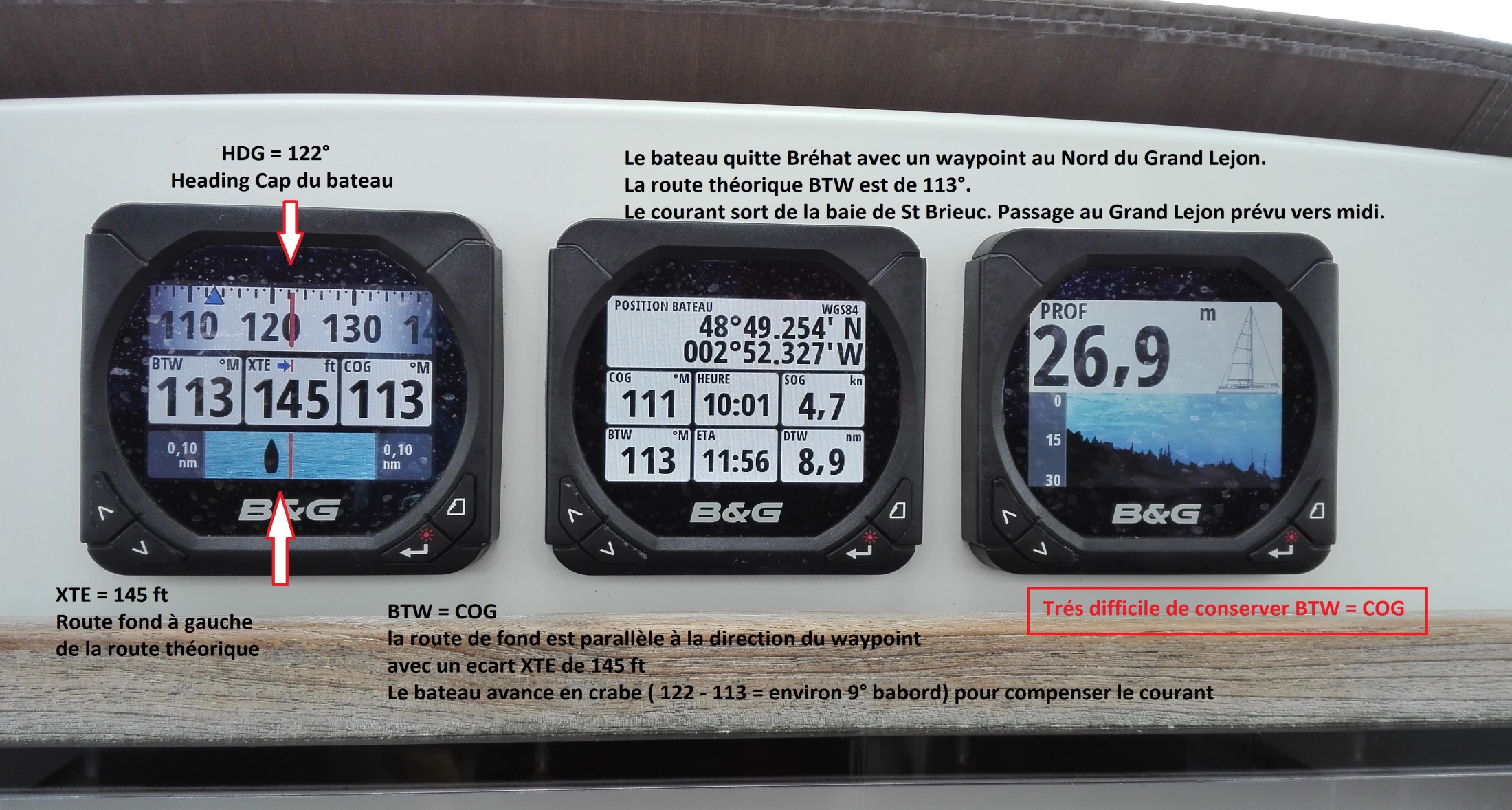 CESSON GRAND LARGE - Navigation Electronique - Avril 2022
12
CESSON GRAND LARGE - Navigation Electronique - mars 2025
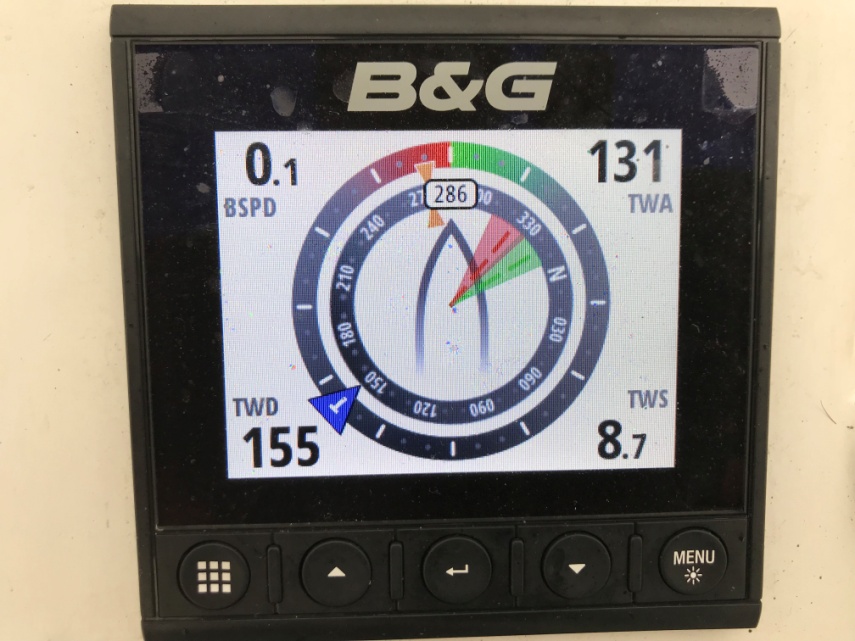 Afficheurs Triton
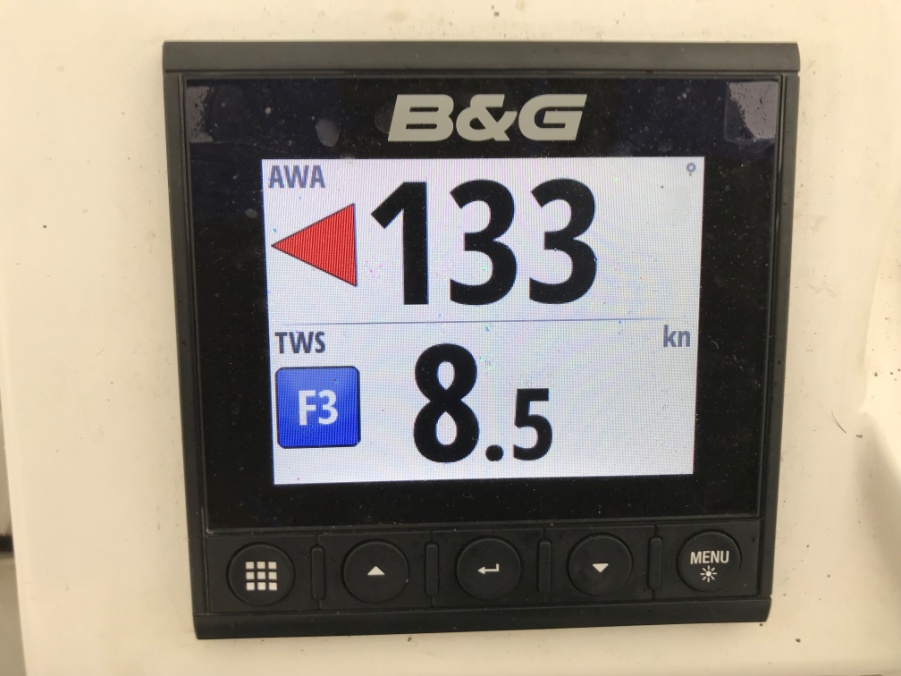 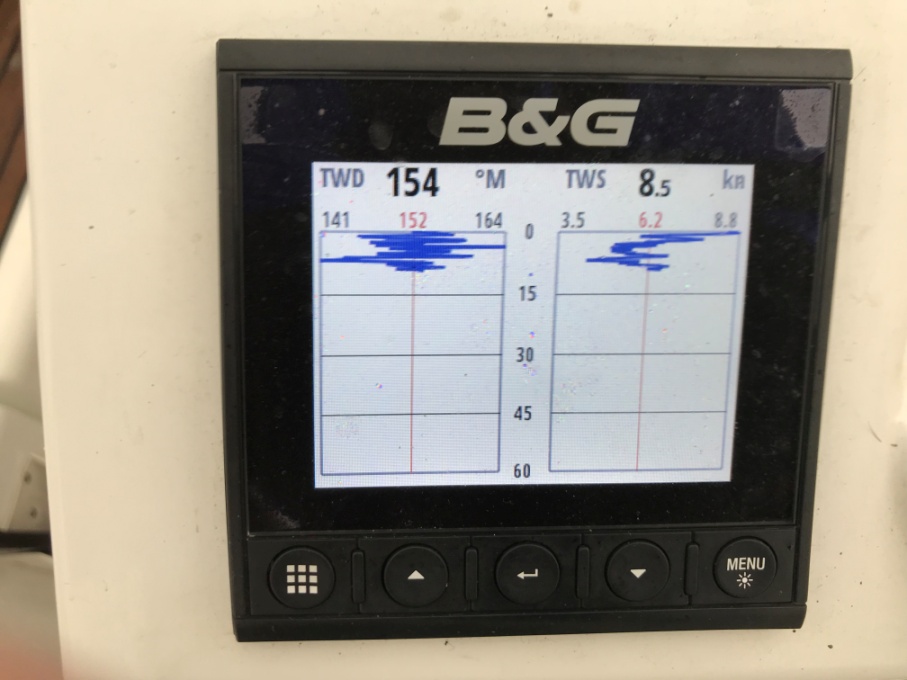 13
CESSON GRAND LARGE - Navigation Electronique - mars 2025
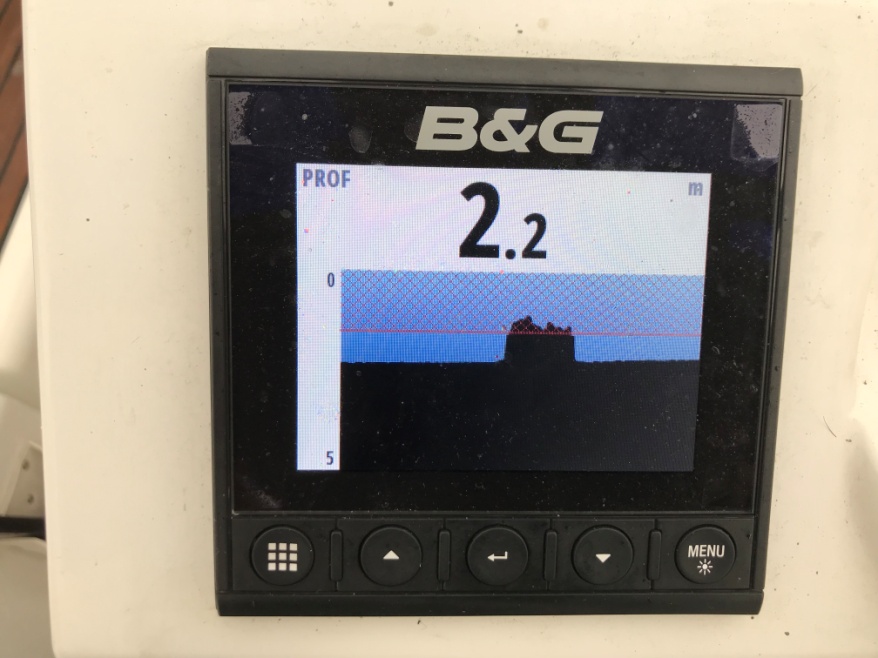 Afficheurs Triton
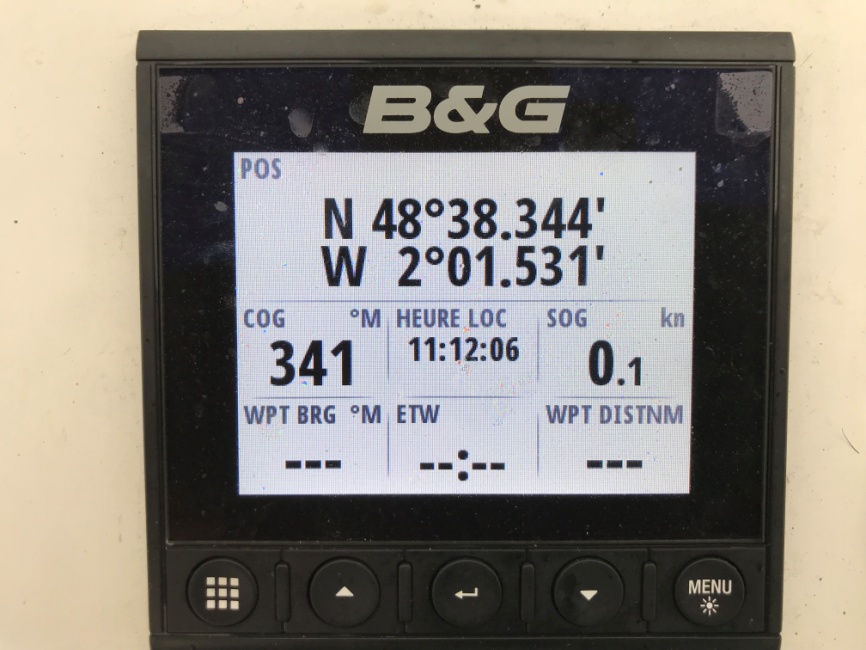 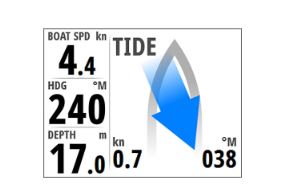 14
CESSON GRAND LARGE - Navigation Electronique - mars 2025
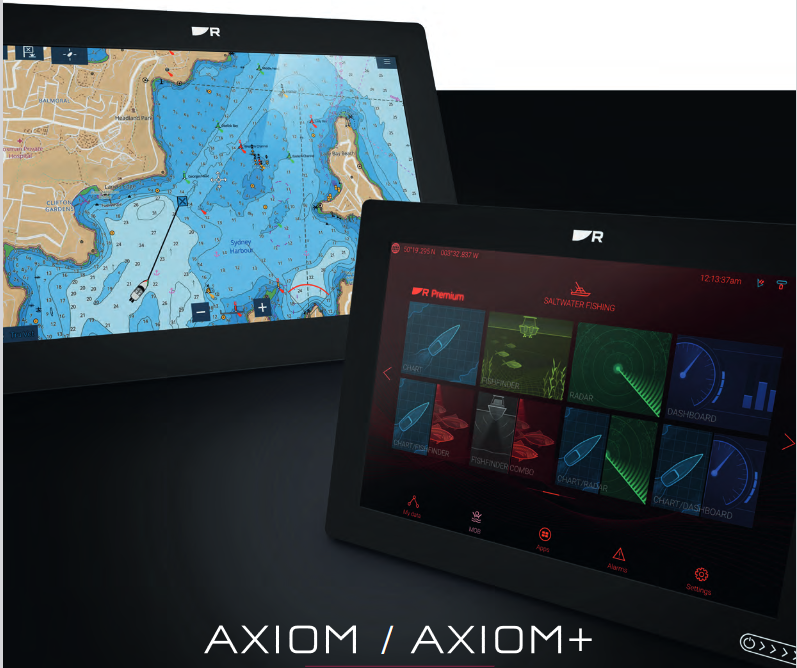 Logiciel AXIOM  7 
 sur ARVAG IV

C’est un ECDIS …
Système électronique de navigation respectant les normes OMI
15
CESSON GRAND LARGE - Navigation Electronique - mars 2025
Traceur AXIOM +

1 : Position GPS
2 : Profil skipper
3 : Heure et appareils externe
4 : Logo si cartouche carte en sus
5 : Tuiles d’applications
6 : Mes données M
      MOB
      Applications en sus
      Alarmes
      Paramètres
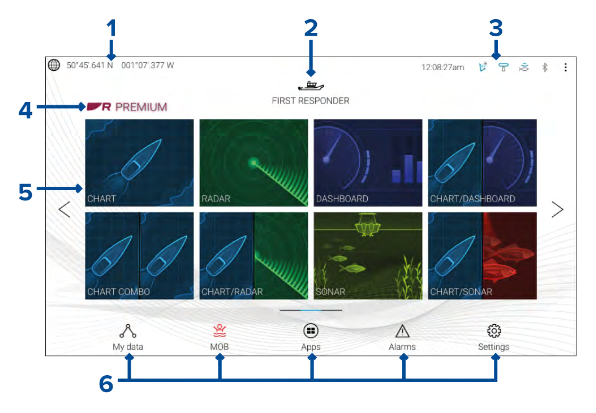 CESSON GRAND LARGE - Navigation Electronique - Avril 2022
16
CESSON GRAND LARGE - Navigation Electronique - mars 2025
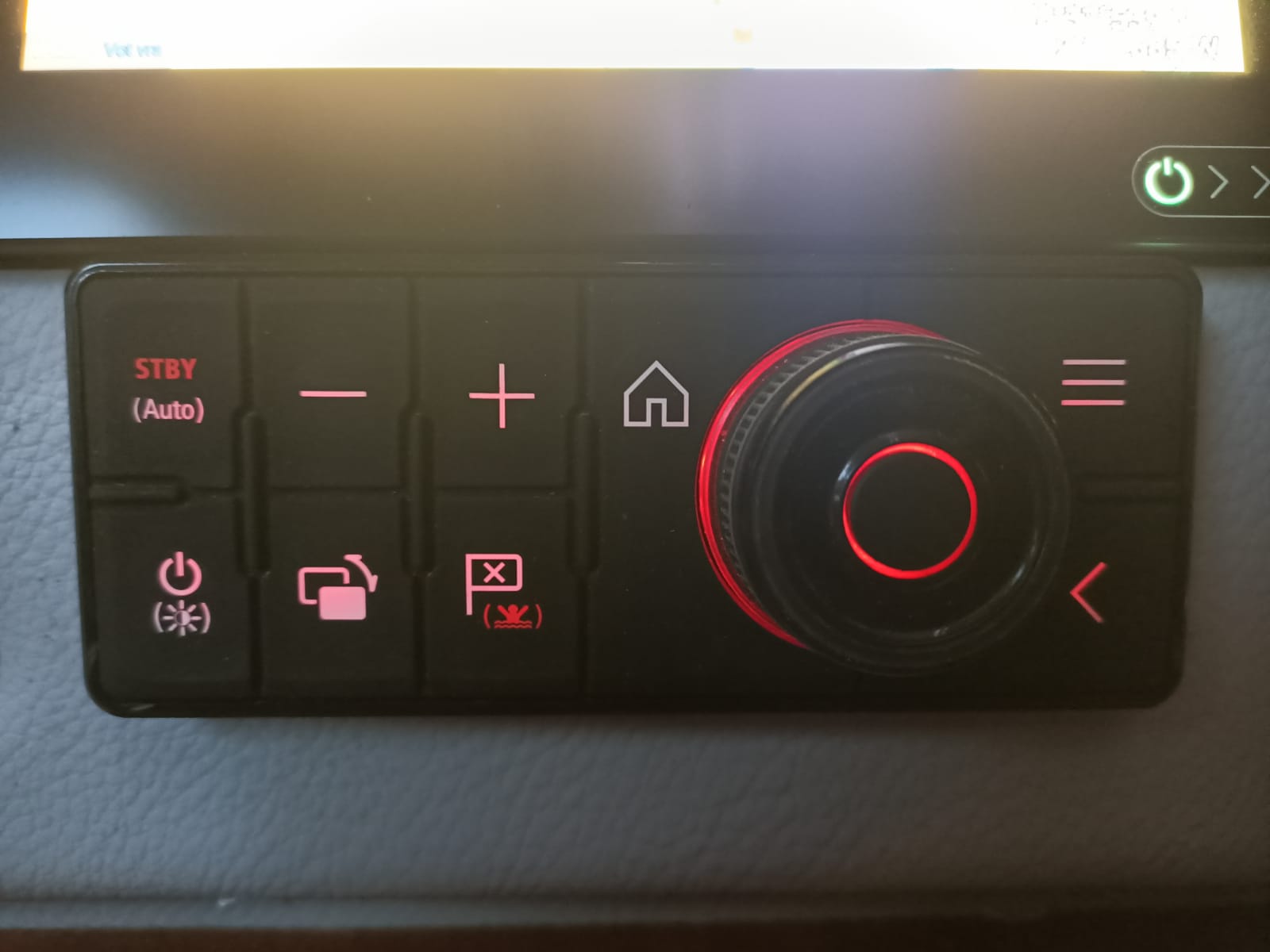 Traceur AXIOM +

Bouton ON/OFF
Molette zoom
+ et – zoom
Pilote auto ON/OFF
Bouton MOB
CESSON GRAND LARGE - Navigation Electronique - Avril 2022
17
CESSON GRAND LARGE - Navigation Electronique - mars 2025
Traceur AXIOM+ 

1 : Point route
2 : Trace
3 : Arvag IV
4 : Indicateur de vent
5 : Route
6 : Point route Aller vers
7 : Ligne de cap
8 : Ligne COG
9 : Indicateur de marée
10 : Echelle de la carte
11 : Cercle de distance
12 : Barre latérale
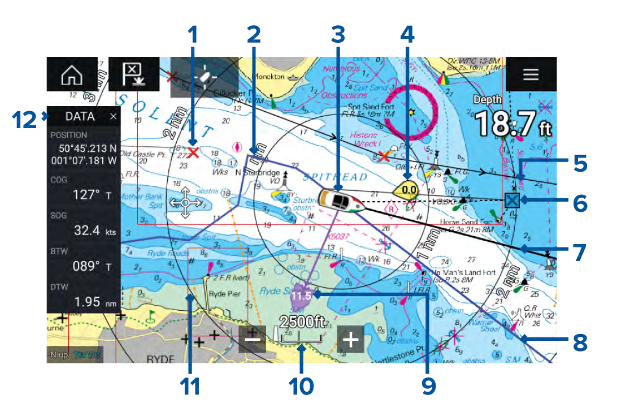 18
CESSON GRAND LARGE - Navigation Electronique - mars 2025
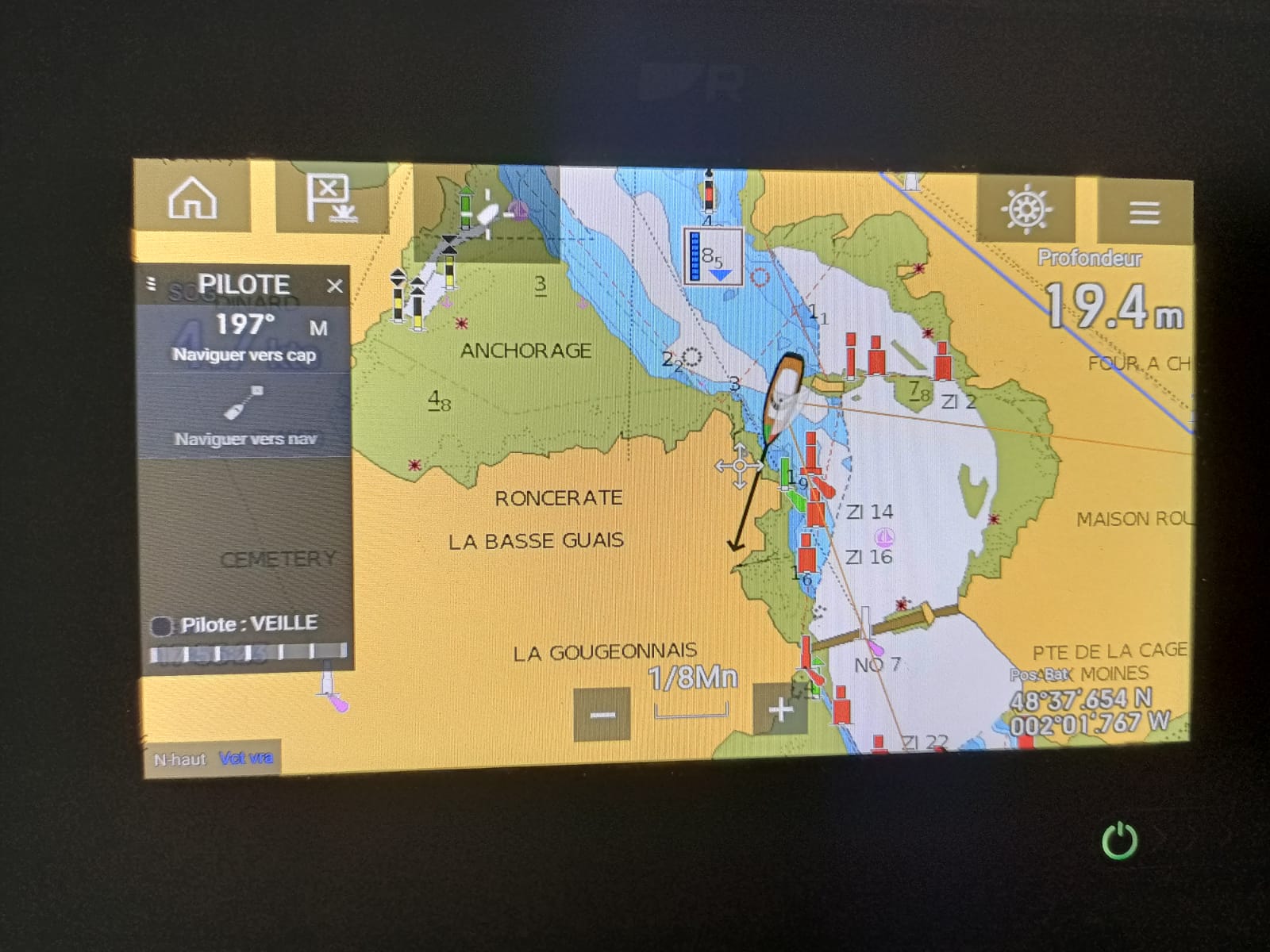 Traceur AXIOM

1 : Pilote Auto activé
2 : Barre latérale avec détails
19
CESSON GRAND LARGE - Navigation Electronique - mars 2025
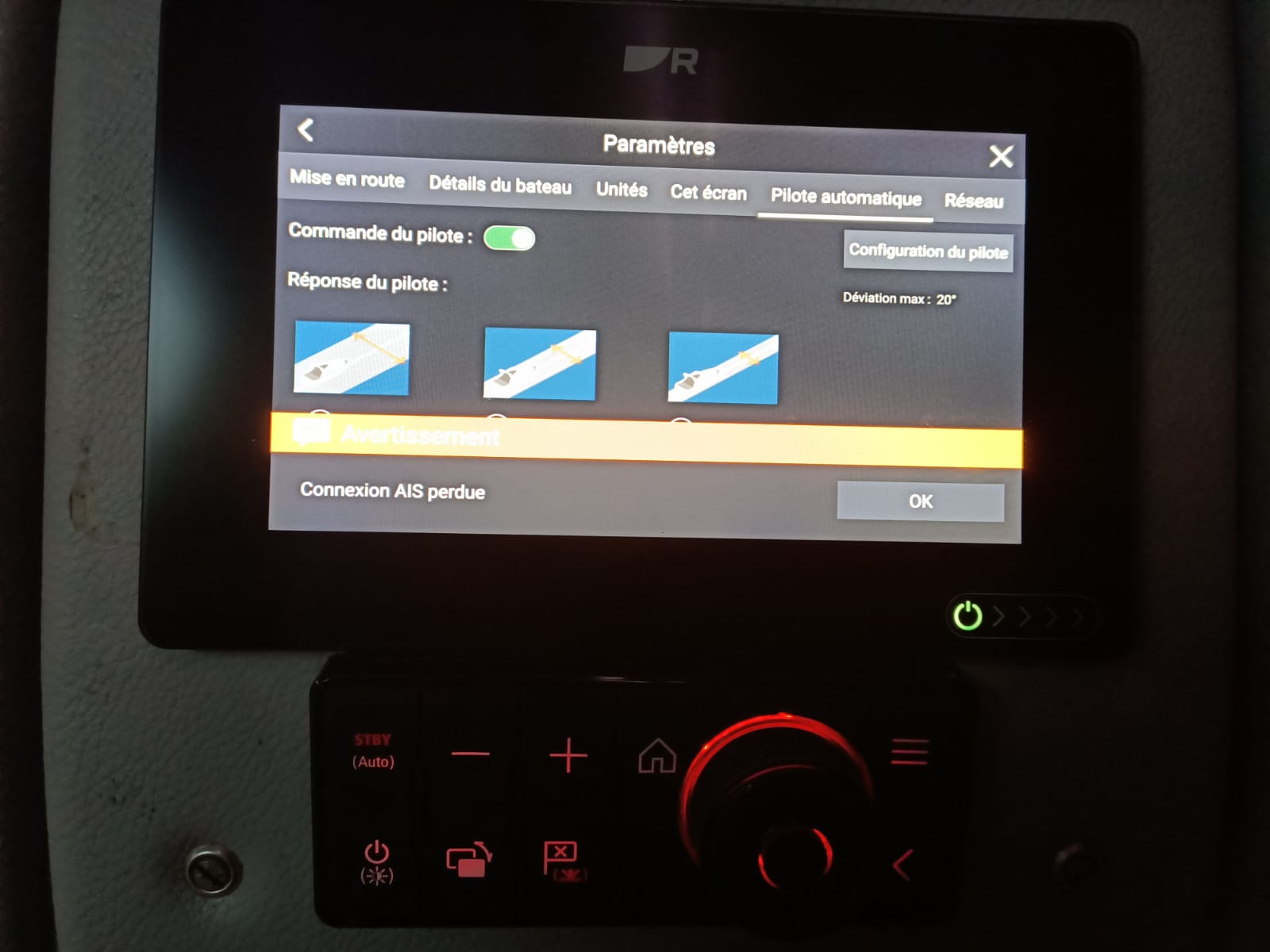 Traceur AXIOM

Paramètre Pilote Auto
20
CESSON GRAND LARGE - Navigation Electronique - mars 2025
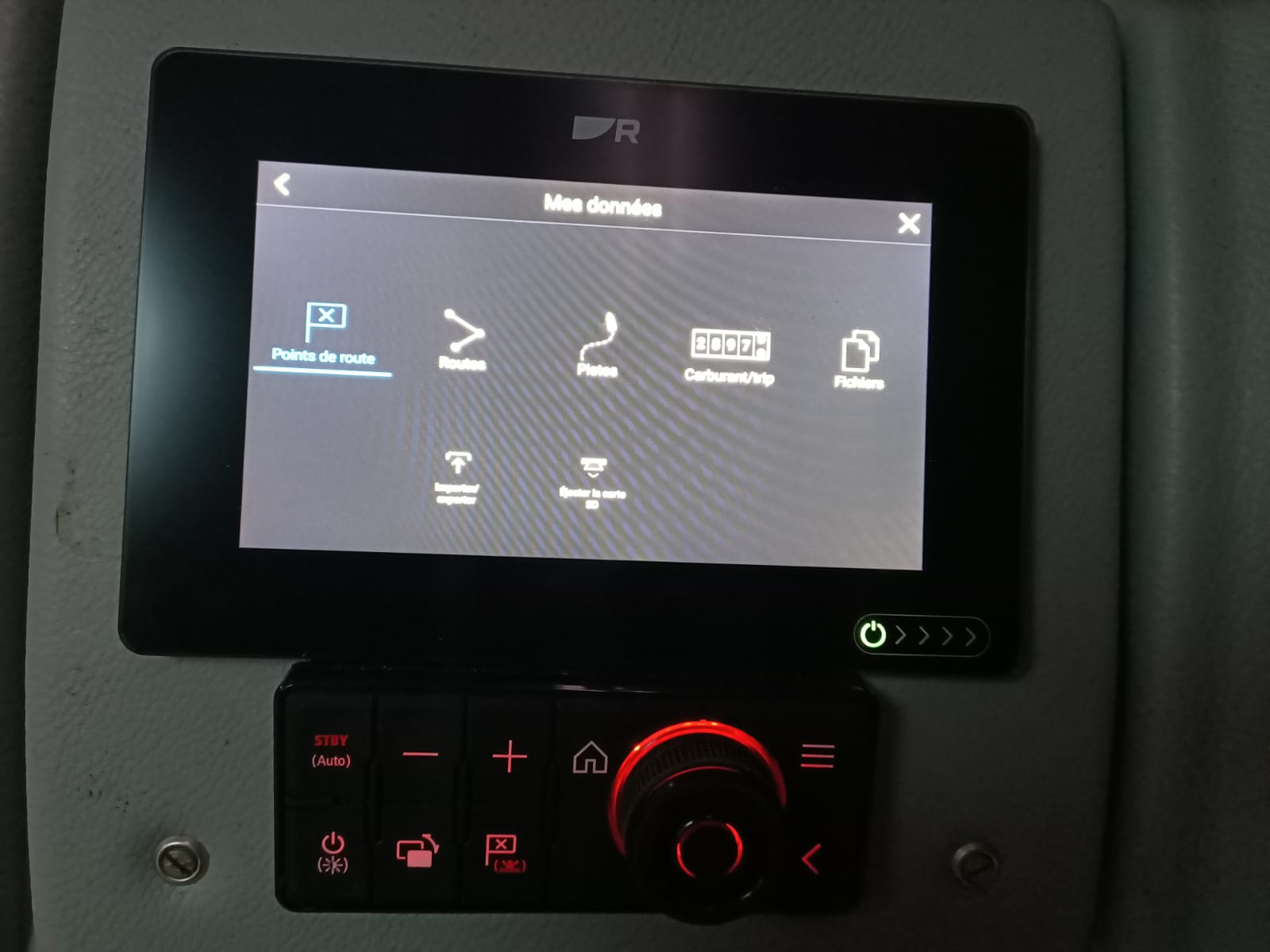 Traceur AXIOM


Mes données
21
CESSON GRAND LARGE - Navigation Electronique - mars 2025
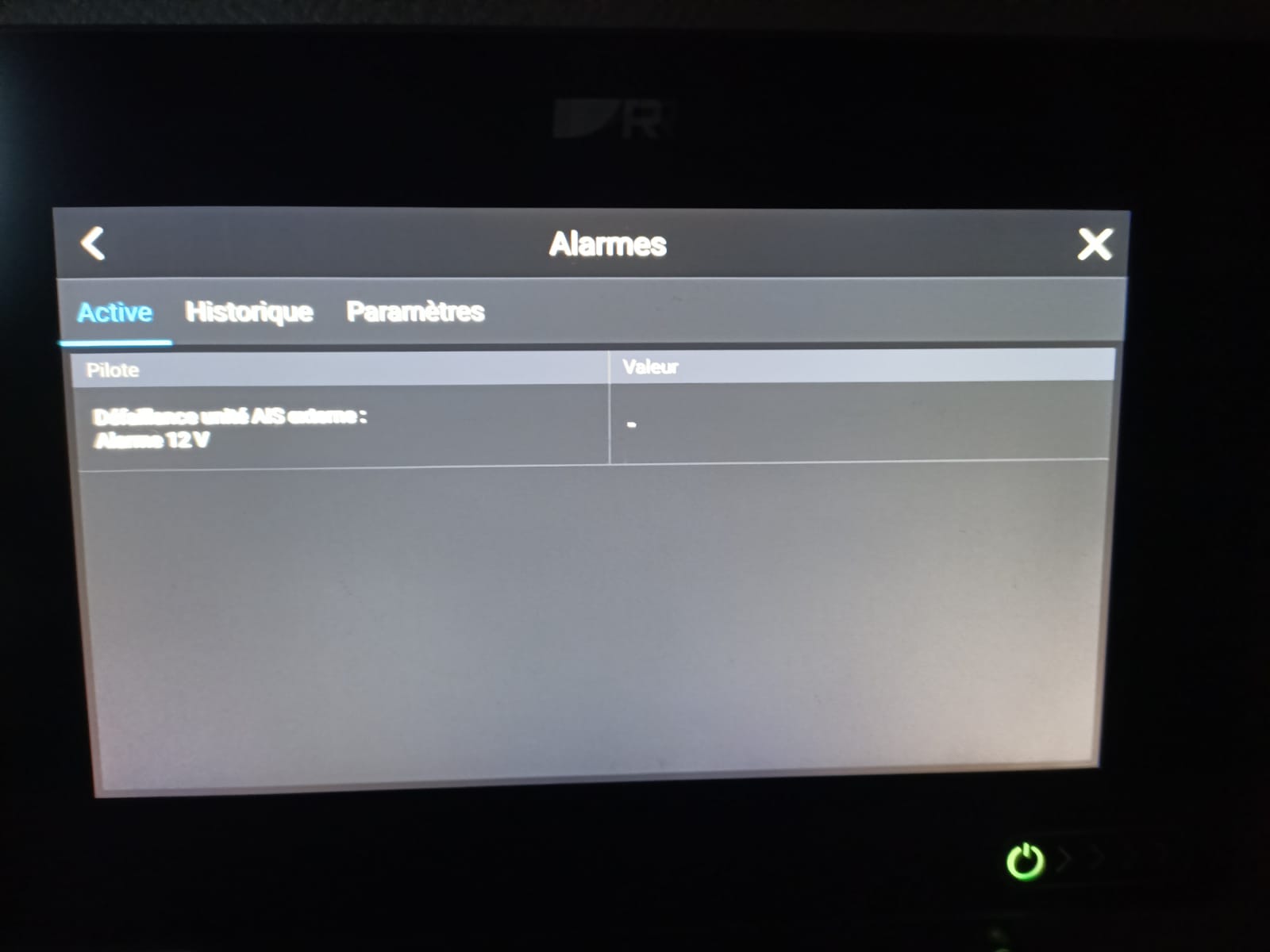 Traceur AXIOM

Alarmes
22
CESSON GRAND LARGE - Navigation Electronique - mars 2025
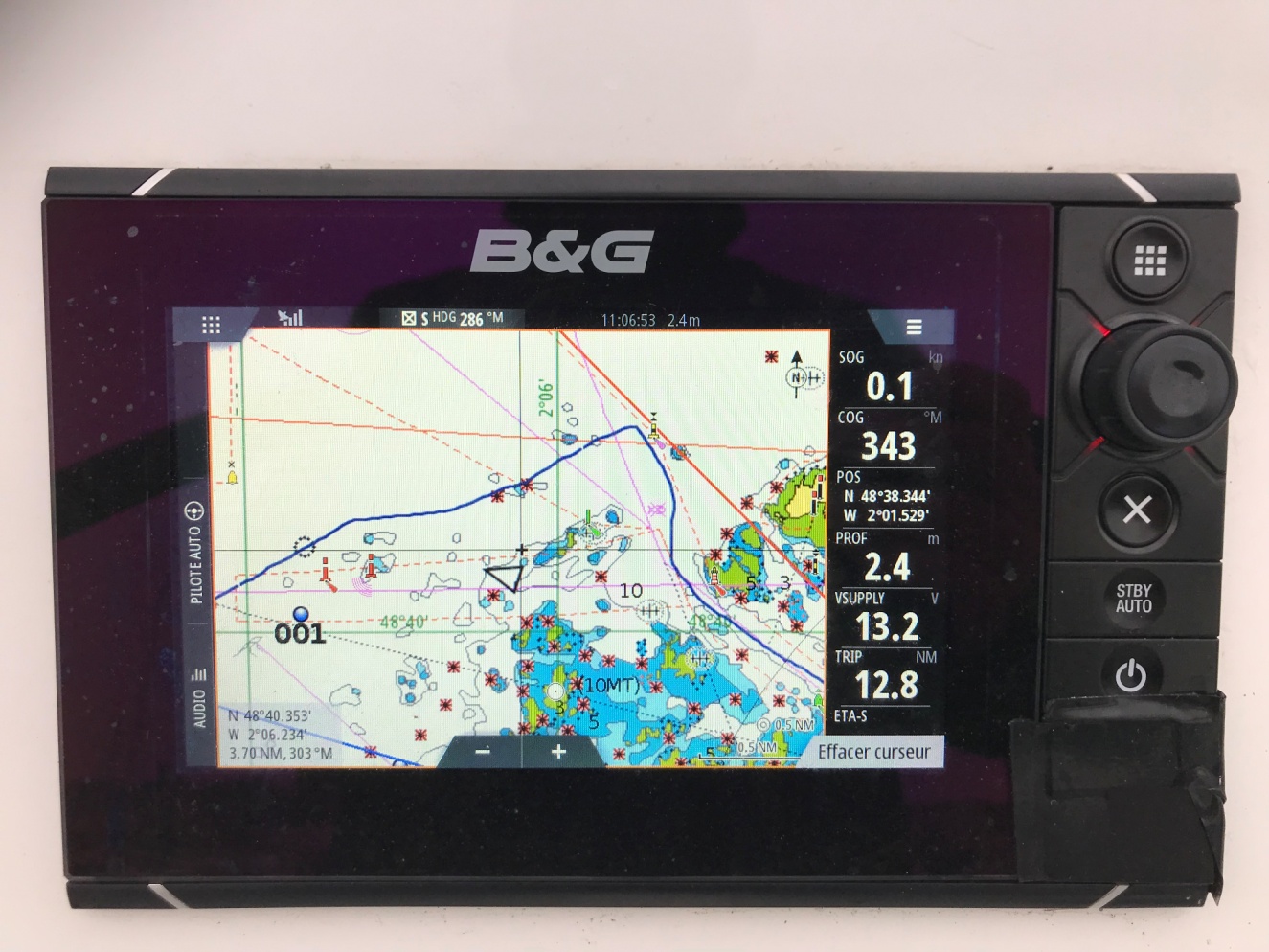 Traceur B&G 
    L’AIS
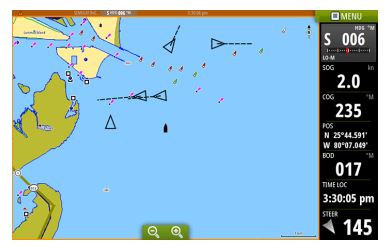 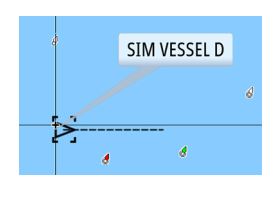 23
CESSON GRAND LARGE - Navigation Electronique - mars 2025
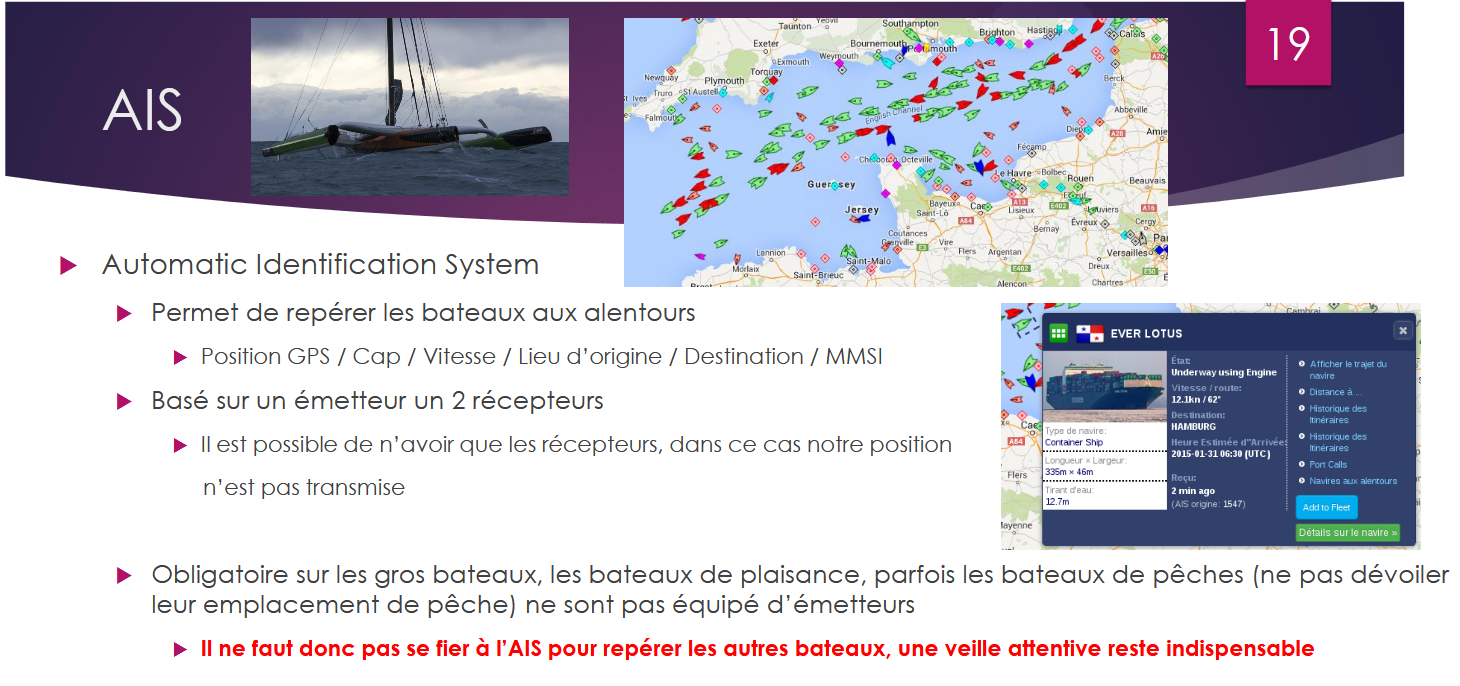 24
CESSON GRAND LARGE - Navigation Electronique - mars 2025
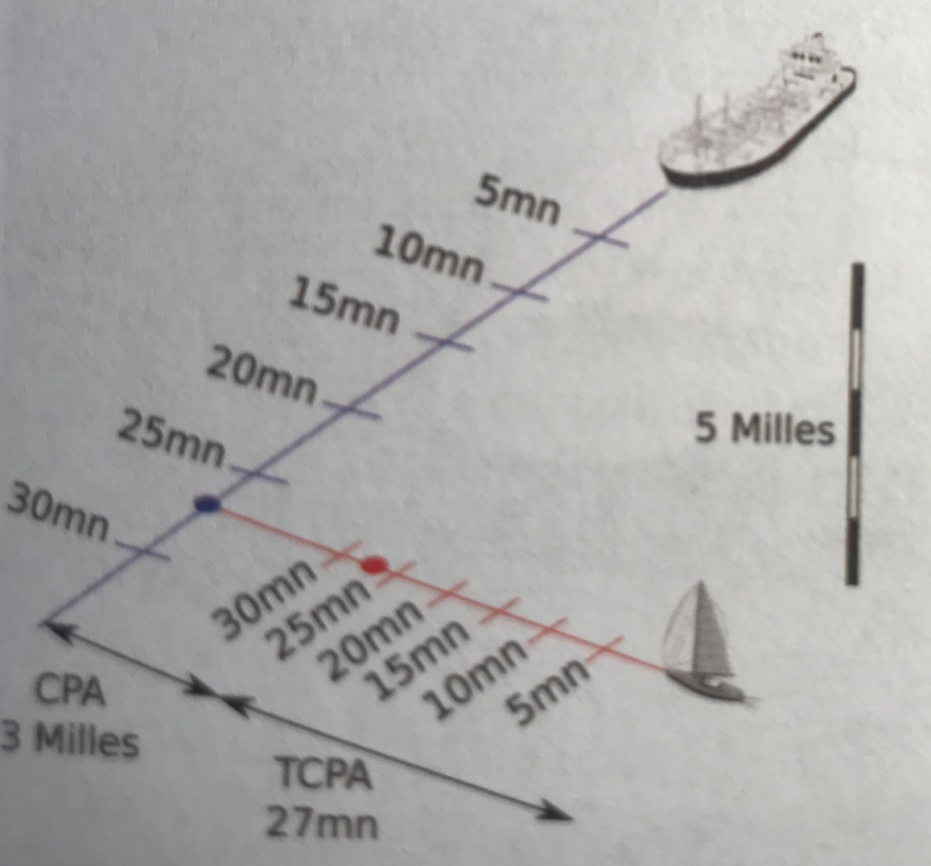 Rappel sur l’AIS

CPA = Point d’approche le plus près en milles

TCPA = Temps du point d’approche le plus près en mn

Conseil : 
Désactiver l’alarme à l’arrivée dans un port
25
CESSON GRAND LARGE - Navigation Electronique - mars 2025
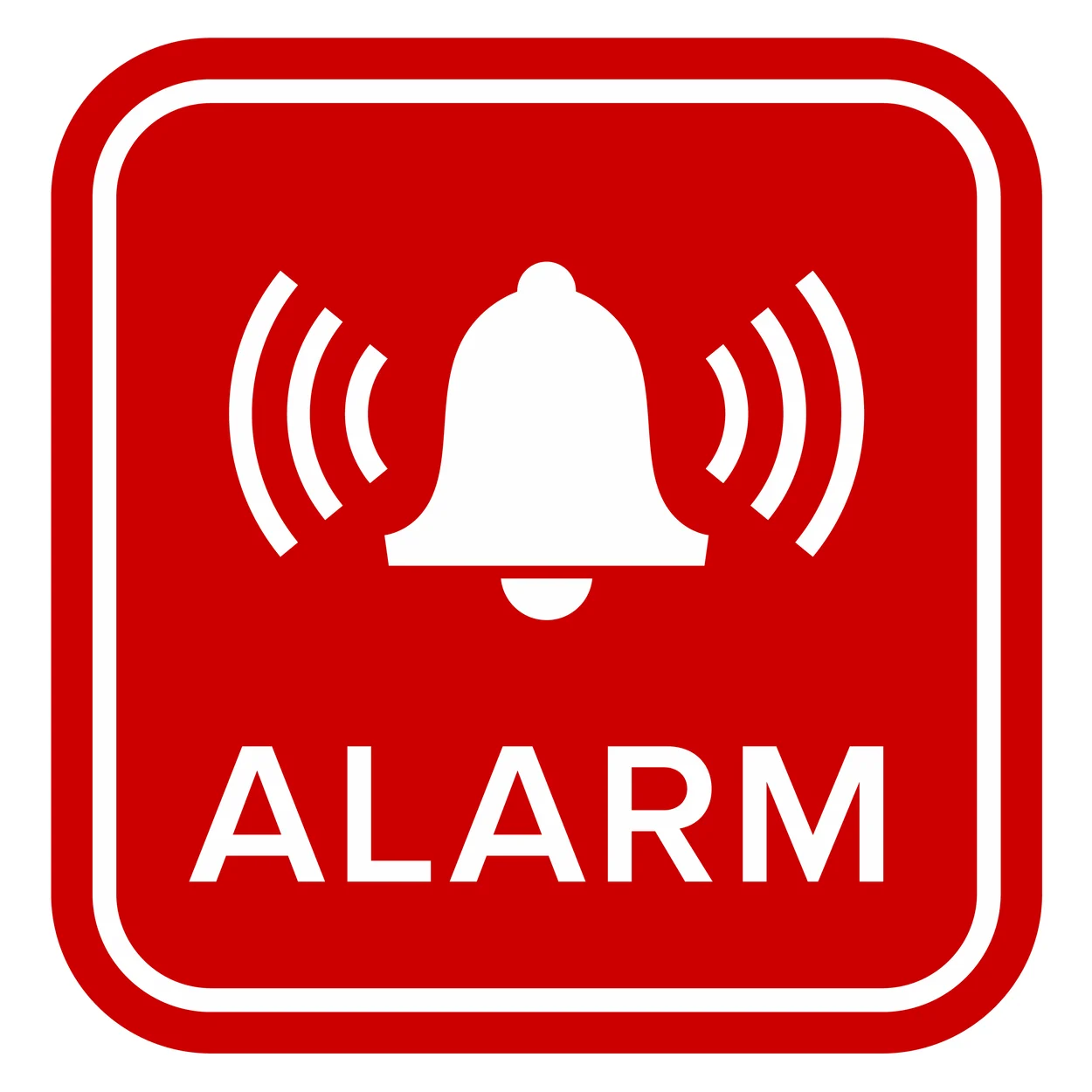 L’AXIOM 7 permet d’entrer des valeurs CPA et TCPA quand l’alarme sera enclenchée et ainsi choisir la distance minimum entre navires avant d’être averti par alarme. 

Exemple : L’alarme sonne dans un cercle de 1MN donc vous avez 12 minutes pour rectifier votre trajet si le bateau repéré est immobile et votre vitesse est de 5 nœud... et 6 minutes si le bateau repéré navigue à 5 nœud également.

Conseil : Quand l’alarme sonne lever la tête et scruter tout azimut !!!
26
CESSON GRAND LARGE - Navigation Electronique - mars 2025
Traceur AXIOM 

Schéma pour alarme mouillage
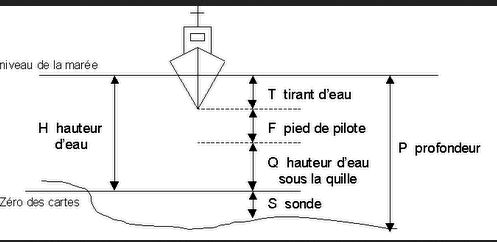 27
CESSON GRAND LARGE - Navigation Electronique - mars 2025
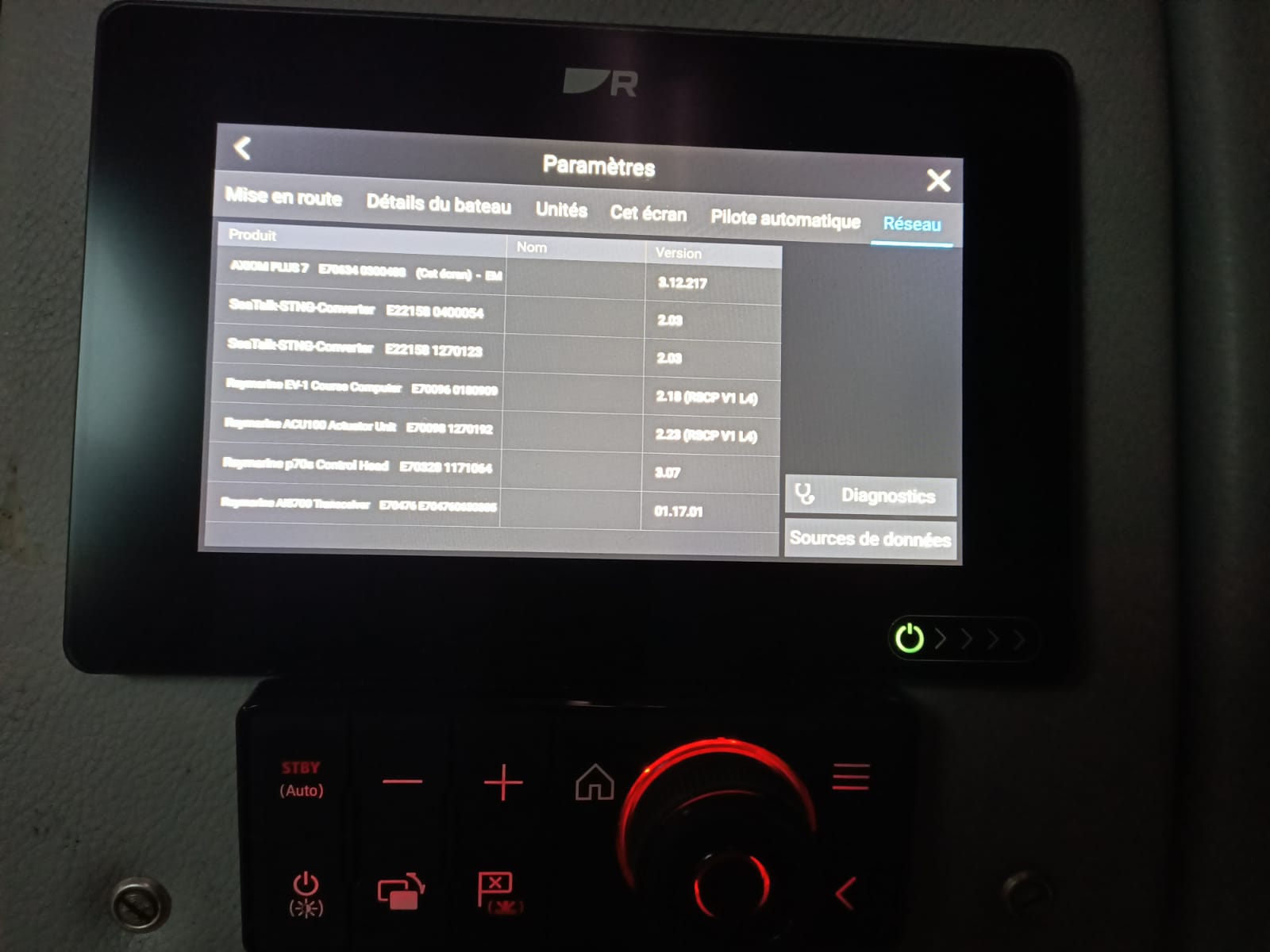 Traceur AXIOM 

Paramètres
28
CESSON GRAND LARGE - Navigation Electronique - mars 2025
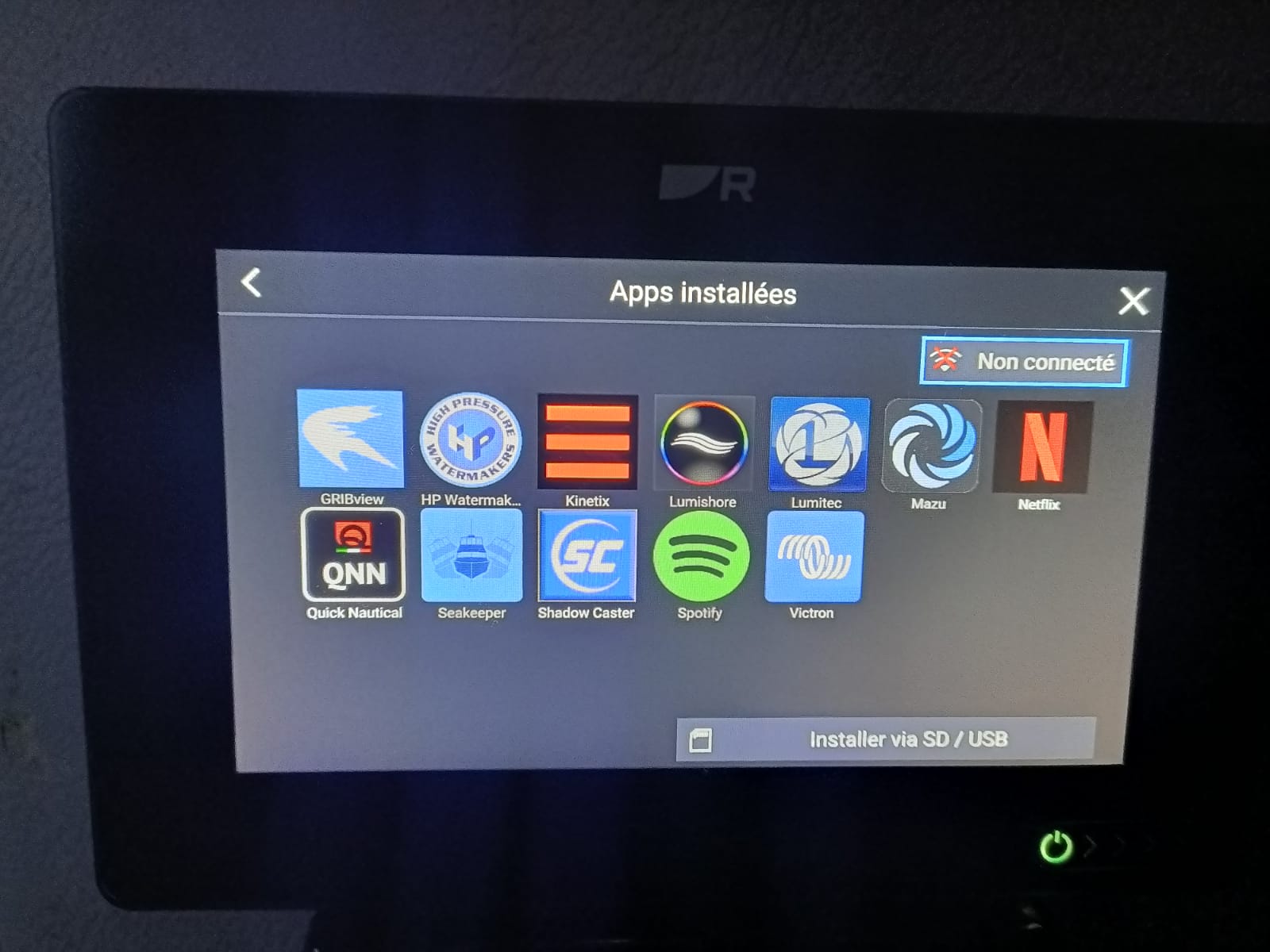 Traceur AXIOM
Applications installables
CESSON GRAND LARGE - Navigation Electronique - Avril 2022
29
CESSON GRAND LARGE - Navigation Electronique - mars 2025
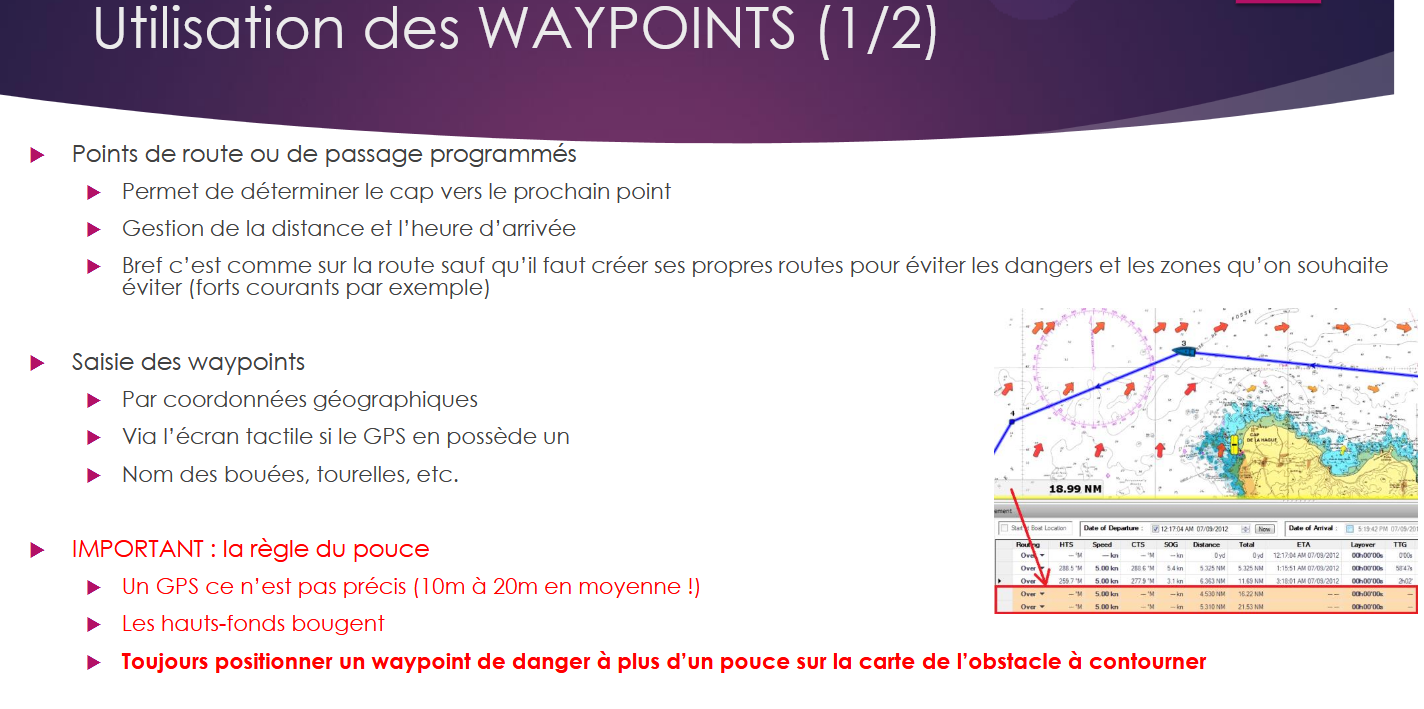 CESSON GRAND LARGE - Navigation Electronique - Avril 2022
30
CESSON GRAND LARGE - Navigation Electronique - mars 2025
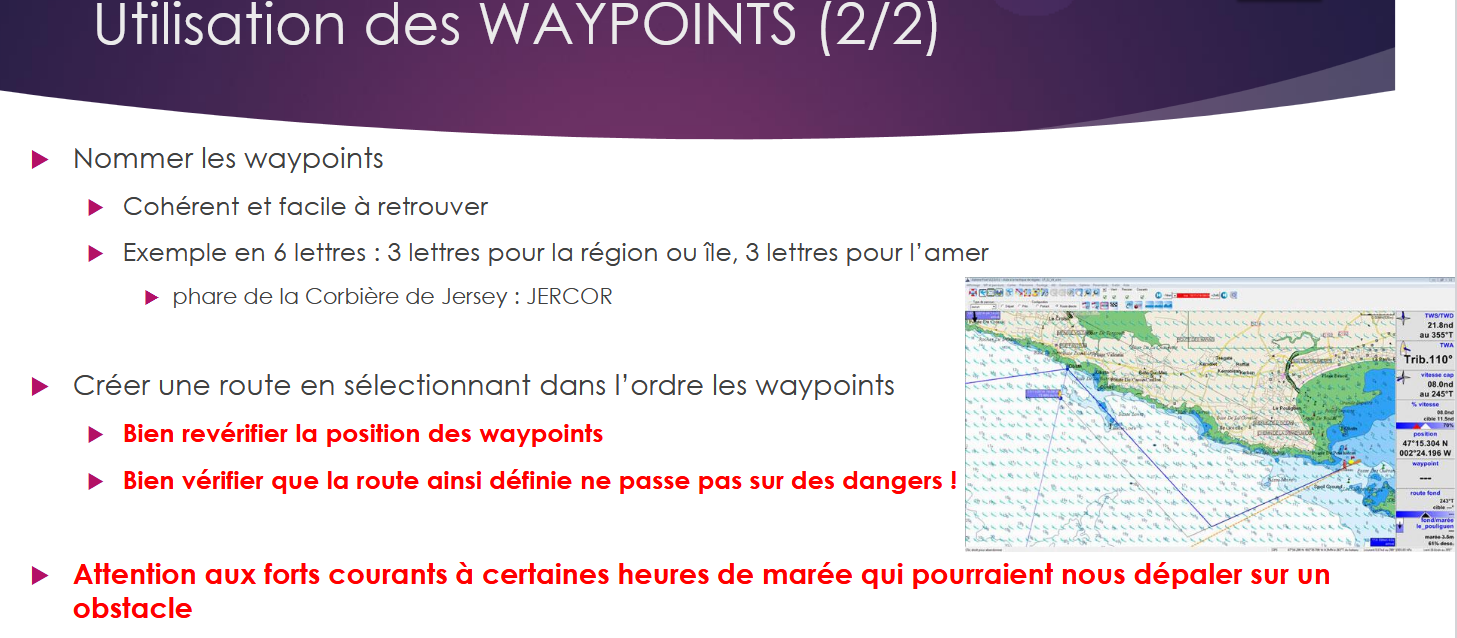 CESSON GRAND LARGE - Navigation Electronique - Avril 2022
31
CESSON GRAND LARGE - Navigation Electronique - mars 2025
Traceur AXIOM 

Un tuto ...
CESSON GRAND LARGE - Navigation Electronique - Avril 2022
32
CESSON GRAND LARGE - Navigation Electronique - mars 2025
Tablette Navionics
Un tuto ...
CESSON GRAND LARGE - Navigation Electronique - Avril 2022
33
CESSON GRAND LARGE - Navigation Electronique - mars 2025
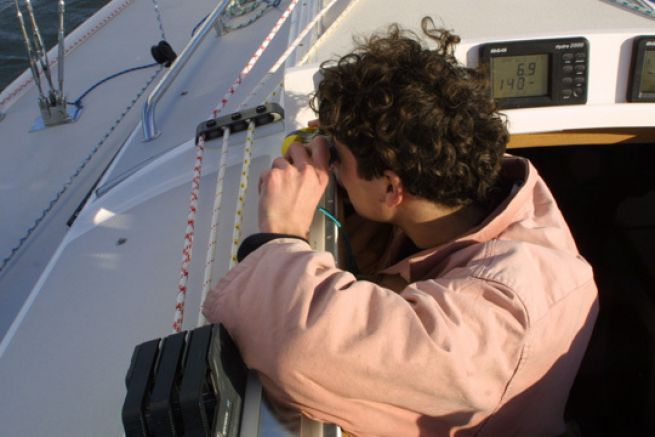 Conseils 

Suivre sa route sur un écran (Pc, tablette, traceur) n’est pas un gage sécurité… même si cela est simple et présente un luxe de détails.

=> Savoir faire face à une panne électrique, une erreur de paramétrage ou de manipulation.

=> Savoir veiller et recouper les données GPS avec des relèvements visuels à terre, une pratique de l’estime et l’usage des cartes papier.

=> Développer son sens marin : ne jamais se reposer sur un seul instrument ou une seule info … pratiquer le Double Check.
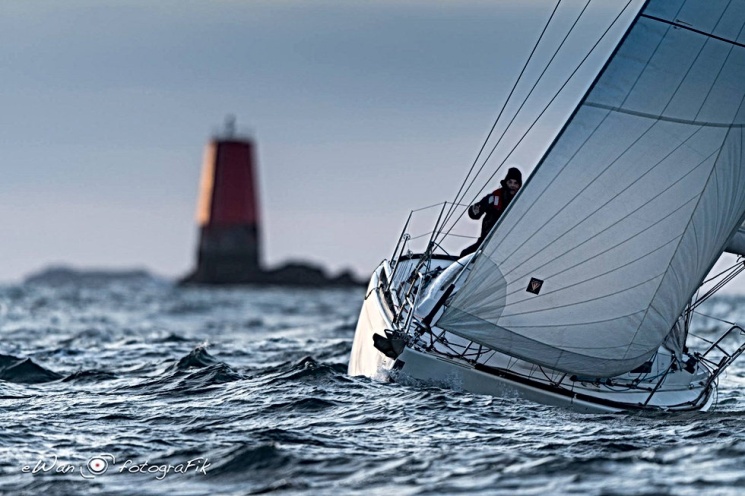 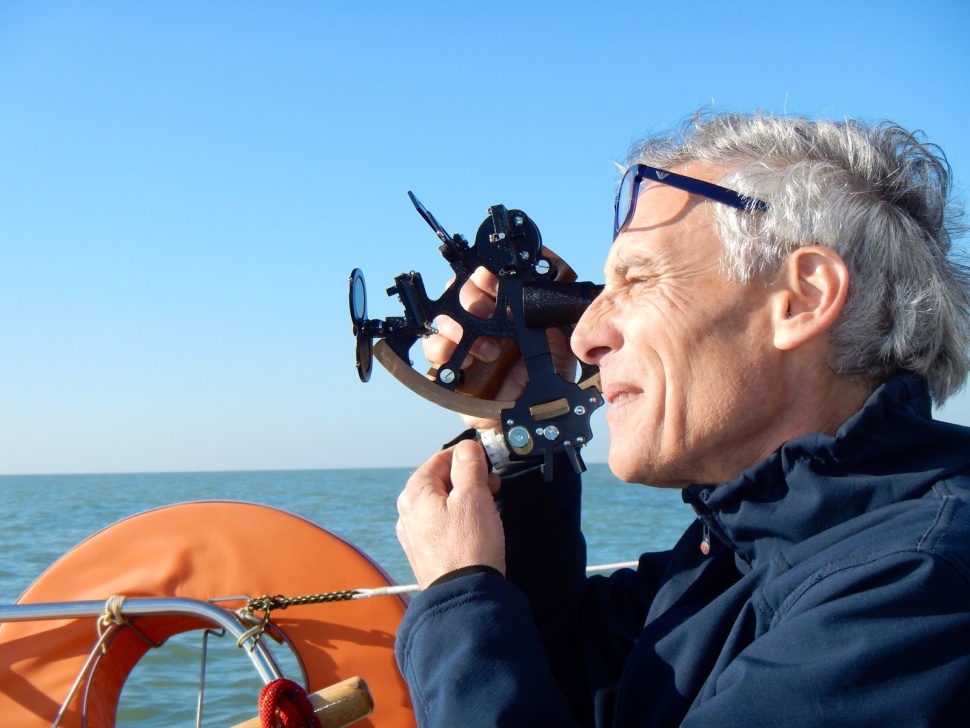 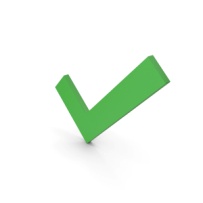 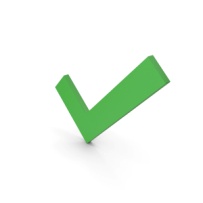 34
CESSON GRAND LARGE - Navigation Electronique - mars 2025
Conclusion 

La navigation n’est pas simplement une science … c’est un art.
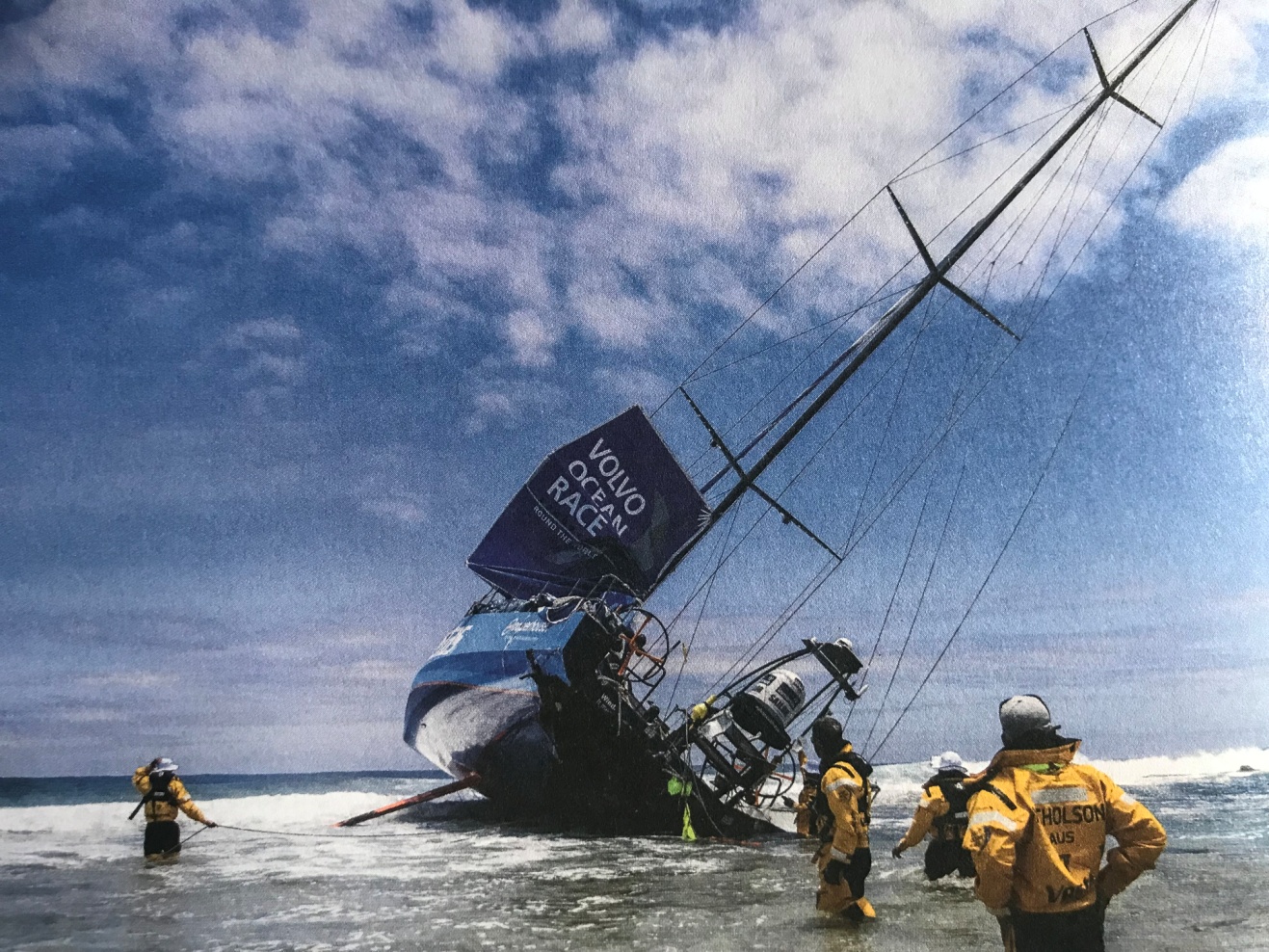 Questions ?
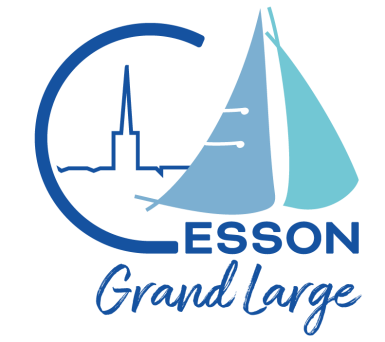 35
CESSON GRAND LARGE - Navigation Electronique - mars 2025